Keys toprofessional success
What Composition I and II 
Can Do for You
Composition I and ii
Strengthen and refine your writing
Improve your ability to craft a persuasive argument
Improve your ability to analyze ideas, texts, and audiences
Improve your ability to relate to others
Develop creativity
Strengthen & refine writing
Writing is a “threshold skill” for both employment and promotion.

According to one employer, “In most cases, writing could be your ticket in…or it could be your ticket out.”





			http://www.collegeboard.com/prod_downloads/writingcom/writing-ticket-to-work.pdf
Strengthen & refine writing
2/3 of all salaried employees in large American companies have some writing responsibility


Sample types of writing
Manufacturing documentation
Operating procedures
Reporting problems
Lab safety
Waste disposal operations     http://www.collegeboard.com/prod_downloads/writingcom/writing-ticket-to-work.pdf
Strengthen & refine writing
80% of companies in
Service
Finance
Real estate
Insurance
assess writing during hiring




			http://www.collegeboard.com/prod_downloads/writingcom/writing-ticket-to-work.pdf
Strengthen & refine writing
According to one insurance executive:

“Applicants who provide poorly written letters probably wouldn’t get an interview.”





			http://www.collegeboard.com/prod_downloads/writingcom/writing-ticket-to-work.pdf
Strengthen & refine writing
Grammarly studied 100 Linkedin profiles
Individuals whose profiles had fewer mistakes achieved higher positions
Those who did not advance to management positions within 10 years had 2x as many mistakes as their peers





		


		https://blog.hubspot.com/sales/grammar-mistakes-on-your-linkedin-profile-can-stunt-your-career
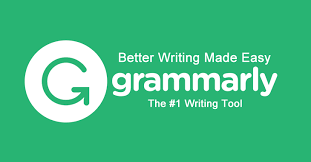 [Speaker Notes: Grammarly is an online text editor. https://www.grammarly.com/]
Strengthen & refine writing
Grammarly studied 100 Linkedin profiles
Individuals whose profiles had fewer mistakes achieved more promotions
Those with 1-4 promotions had 45% more errors than those who had 6-9 promotions in the same timeframe
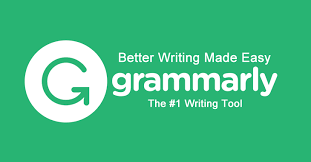 [Speaker Notes: Grammarly is an online text editor. https://www.grammarly.com/]
Strengthens & refines writing
Why is writing on the job such a big deal?
Inattentiveness to language can
Create bad impressions with clients
Ruin marketing materials
Cause communication errors






			https://www.wsj.com/articles/SB10001424052702303410404577466662919275448
Analyze ideas, texts, Audiences
Composition I and II help you determine
What nonliterary and literary texts are saying
How nonliterary and literary texts are constructed
Why nonliterary and literary texts are constructed the way that they are
Whether or not the author’s choices are effective for a given audience
Analyze ideas, texts, audiences
Practically every business and organization does these same things when developing and promoting their products and services
Who is our audience?
What do they need to know?
In what format should we present our product, service, or idea?
How should we structure what we want to say?
What type of language will the audience best respond to?
Craft a persuasive argument
Have you ever wondered why teachers put so much emphasis on thesis statements and compelling supporting evidence?

Persuasion is a fundamental component of professional life.
Craft a persuasive argument
Persuade an employer you are the best candidate for the job
Persuade a supervisor you are the right person to lead a project
Persuade a supervisor to promote you or give you a raise
Persuade a bank to grant you a small business loan
Persuade an organization to fund your research/project
Persuade a customer/potential client to buy your product or use your services
Relate to others
Reading, discussing, and writing about literature helps you
Understand how those who are different than you approach life
Empathize with others
Anticipate others’ needs and reactions
develop creativity
Creativity is a skill, not a gift
Businesses, organizations, and entrepreneurs always need new ideas and new ways of seeing things in our rapidly changing world
develop creative
How do English classes, like Comp I and Comp II, develop creativity?

According to Tina Seelig of Stanford University’s Technology Ventures Program, creativity boils down to this:
	
“the ability to look at problems from different angles, to connect and combine concepts, and the ability to challenge traditional assumptions. These are skills that require practice to master.” 


			http://www.businessnewsdaily.com/2471-creativity-innovation-learned.html
Become creative
Look at problems from different angles
Connect and combine concepts
Challenge traditional assumptions

These are the same strategies you use when 
Drafting and revising your essays
Collaborating with small group members
Participating in class discussion 
Engaging in peer review activities
Beyond Comp I & II
Additional coursework in English that emphasizes persuasive, analytical, technical, and creative writing as well as critical reading of literary texts can benefit
Students who want to go to law school
Students who are business, marketing, and communications majors
Students who are engineering majors
Students interested in tech careers, like game design
Learn more
See your instructor or stop by the English Department’s offices in Witherspoon 141